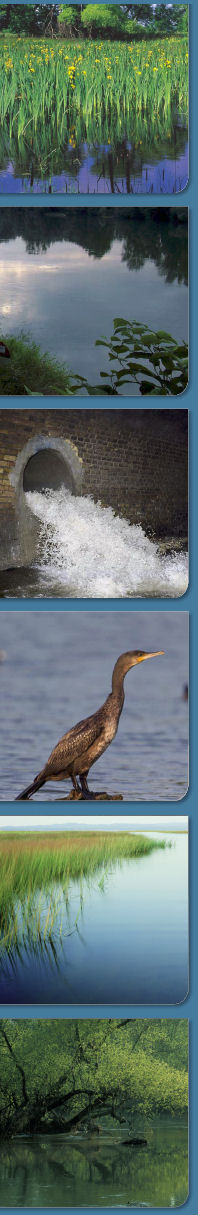 A felszíni vizeket érő terhelések jellemzésének korlátaiPelyhe Szabina
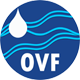 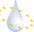 Emisszió és Immisszió összhangja?
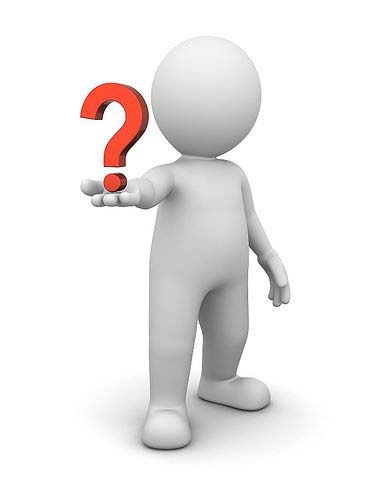 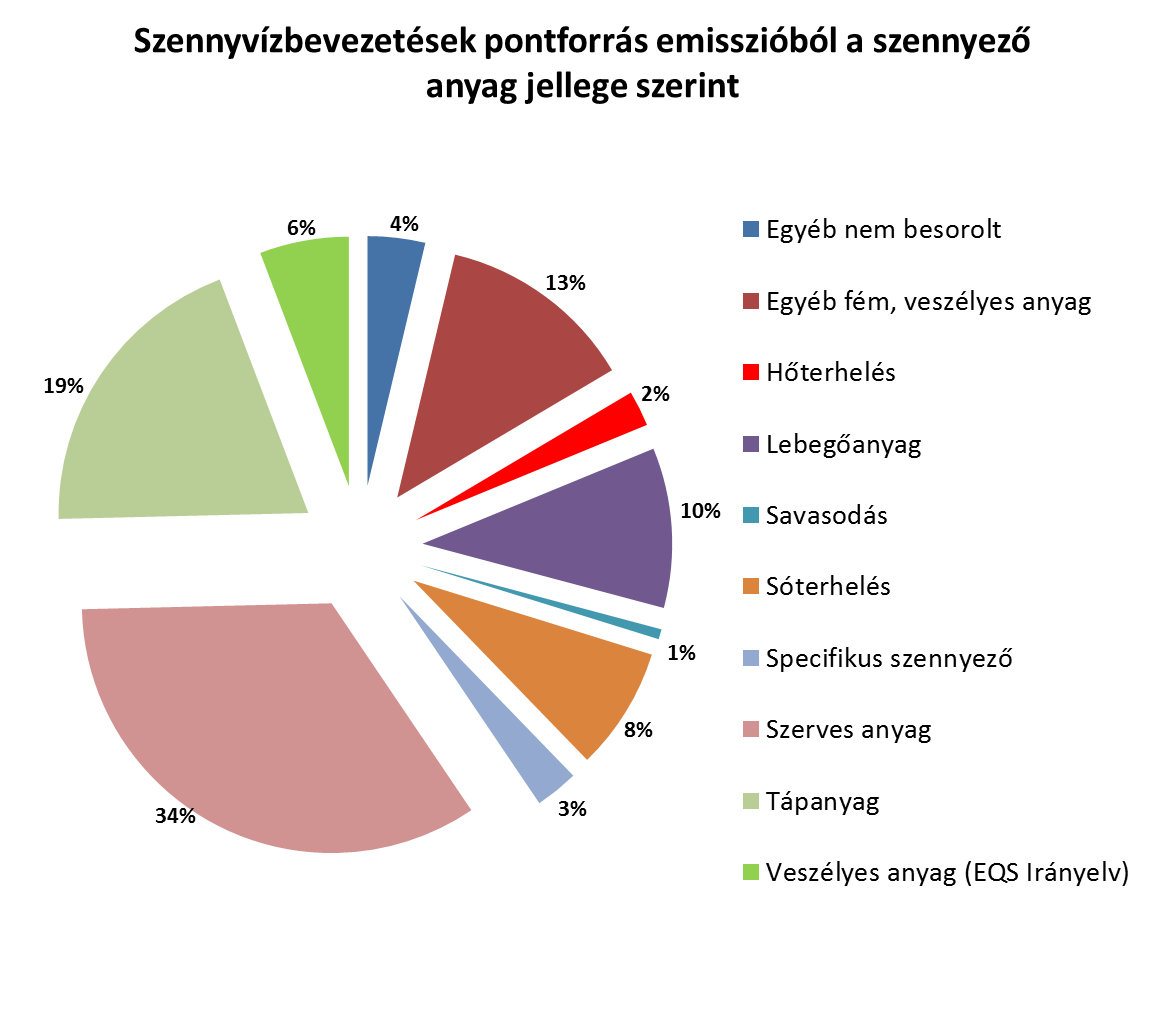 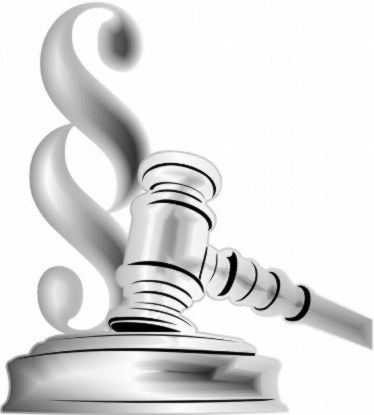 220/2004. (VII. 21.) Korm. rendelet - a felszíni vizek minősége védelmének szabályairól
28/2004. (XII. 25.) KvVM rendelet a vízszennyező anyagok kibocsátásaira vonatkozó határértékekről és alkalmazásuk egyes szabályairól
27/2005. (XII. 6.) KvVM rendelet a használt- és szennyvizek kibocsátásának ellenőrzésére vonatkozó részletes szabályokról
10/2010. (VIII. 18.) VM rendelet a felszíni víz vízszennyezettségi határértékeiről és azok alkalmazásának szabályairól
Nem jó állapot oka 

- Veszélyes anyagok, specifikus szennyezők
Vízszennyezési útvonalak(Veszélyes anyagok Emisszióleltára – 105/2008 EQS rendelet 5. cikk)
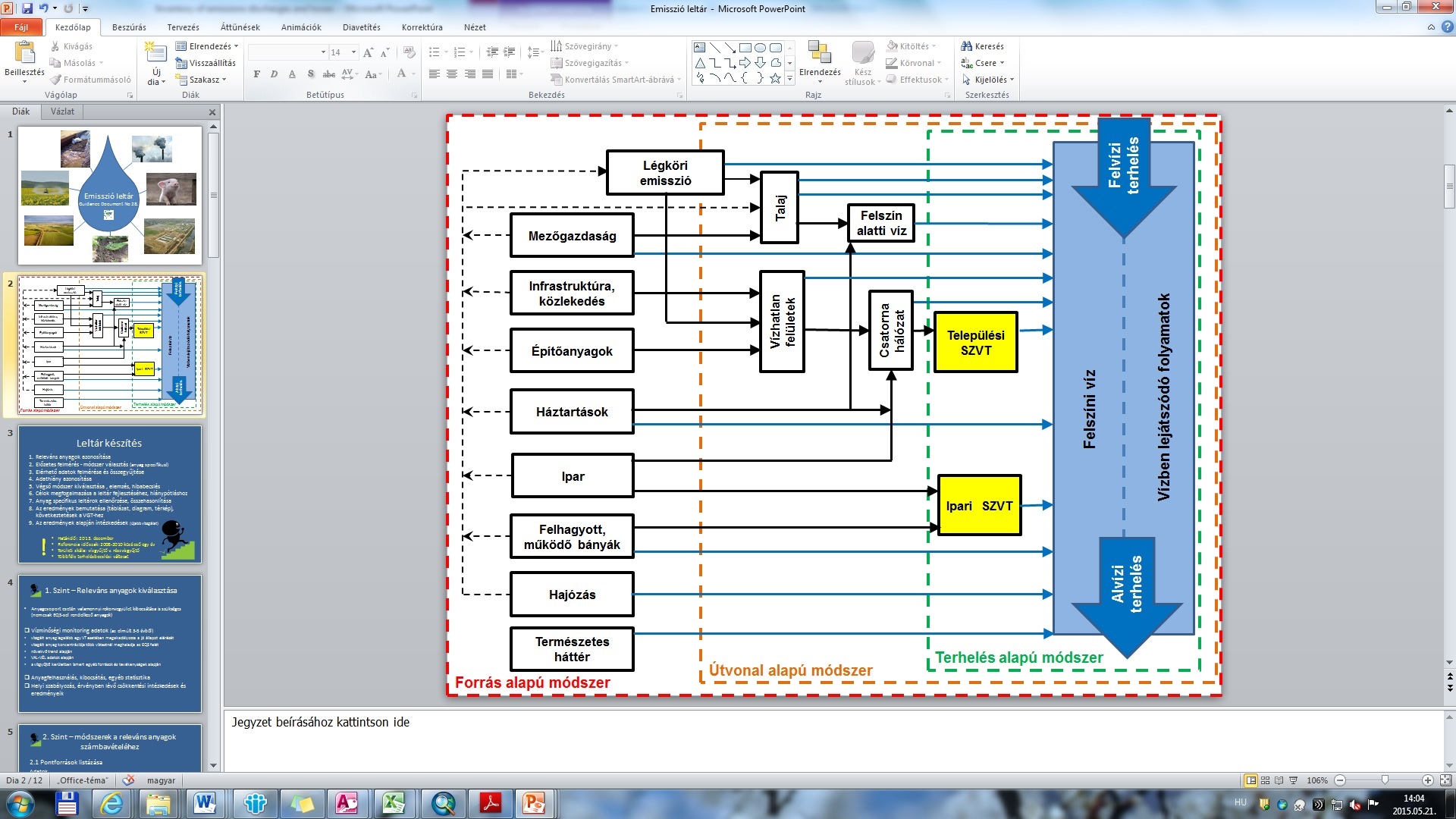 Pontszerű szennyezések jellemzésének korlátai (nehézfémek)
Az elsőbbségi veszélyes anyagok nem szerepelnek az önellenőrzésben foglalt komponensek között
szerepelnek, de az éves adatszolgáltatás nem tartalmazza őket
A szolgáltatott adatok hibásak
A kibocsátás ,, eltűnik”
Sarpi D. Kft átadott szennyvize az átvevőnél 0!
Hg – 12 ipari kibocsátó, 36 kommunális kibocsátó
Cd – 19 ipari kibocsátó, 38 kommunális kibocsátó
[Speaker Notes: Nincs mintázat a nehézfém kibocsátásban éves szinten.]
Kommunális szennyvíztisztítók nehézfém szennyezése 2012-ben
Fuchs et al. - Emissions of Heavy Metals and Lindane into River Basins of Germany, 2002
Központi szennyvíztisztító 90 kg/év <- >14 kg/év Hg (a számítás a közcsatornás ipari kibocsátásokat nem veszi figyelembe)
A túllépések számítása az összegzett hatást nem veszi figyelembe (kevés egyezés: Hg 20 telep, Cd 2 telep)
[Speaker Notes: Közcsatornás ipari bevezetések nélkül]
Diffúz szennyezések meghatározásának korlátai
Módszerek:
Folyami terhelés módszere (minimum követelmény)
	L=D+P  Diffúz=Lfolyó-Pontszerű
2) Útvonal alapú terhelés számítás  az adatok térben és időben heterogének, adathiány
3) Forrás alapú terhelés számítás  adathiány
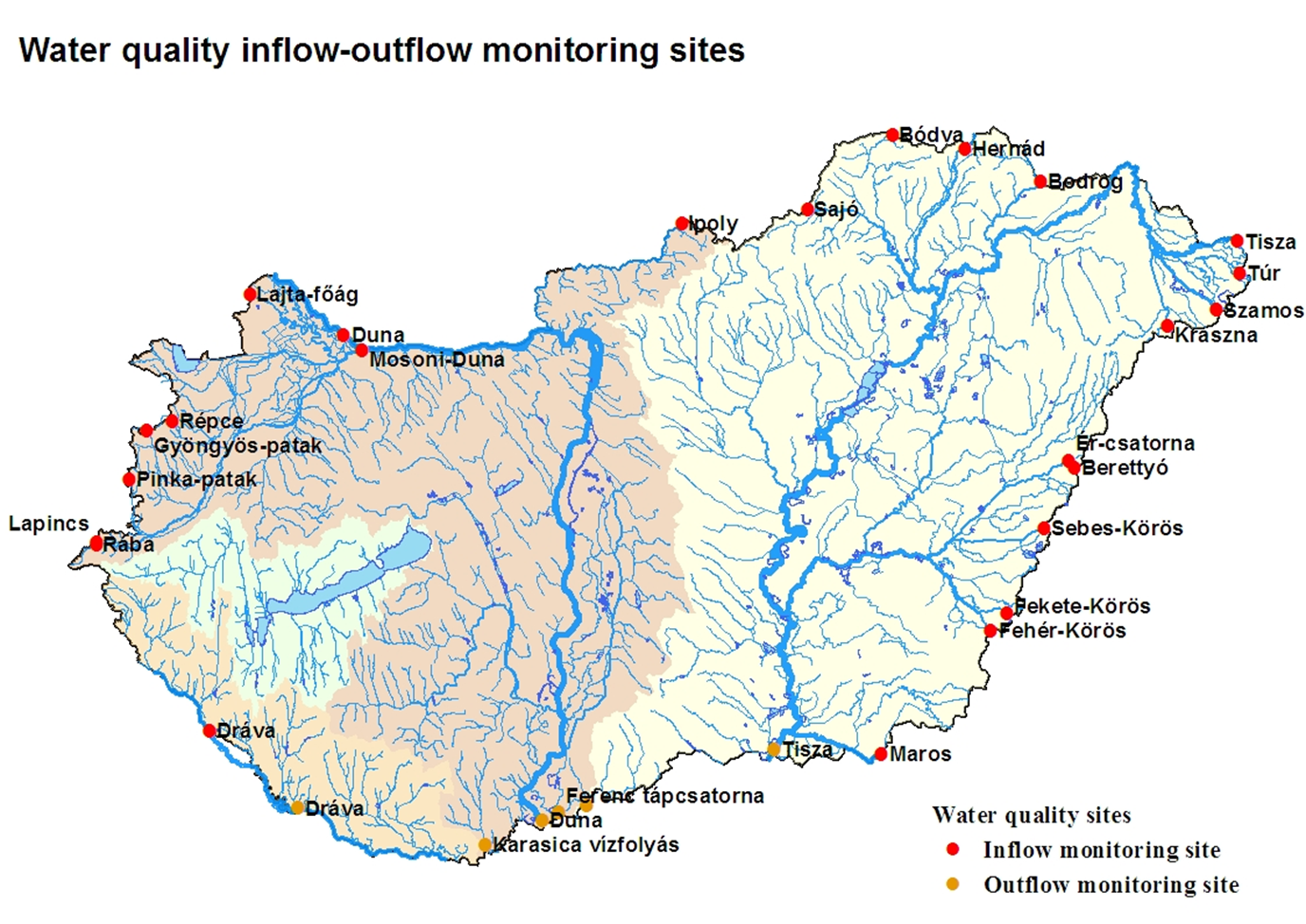 Folyami terhelésbecslés módszere 4 részvízgyűjtőre
Be és kilépő anyagáram számítás nehézsége
Nehézfémek, specifikus szennyezők
Diffúz szennyezések meghatározásának korlátai – folyami terhelés módszere
Módszer






Problémák és hiányosságok
Minden koncentráció adat meghatározási határ alatti (Hg terhelés Tiszabecsnél 2010-ben <3865 kg!!)
Alacsony megbízhatóság (nagy adatszórás mellett 90%-os konfidencia szinten az anyagáram hibája > 100%)
Nincs egységes adat komponens és mintavételi hely szinten
Összehasonlíthatósági probléma (oldott-összes, egyedi-összes)
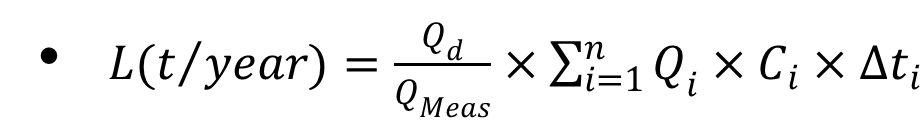 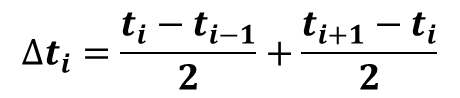 Diffúz szennyezések meghatározásának korlátai – folyami terhelés módszere
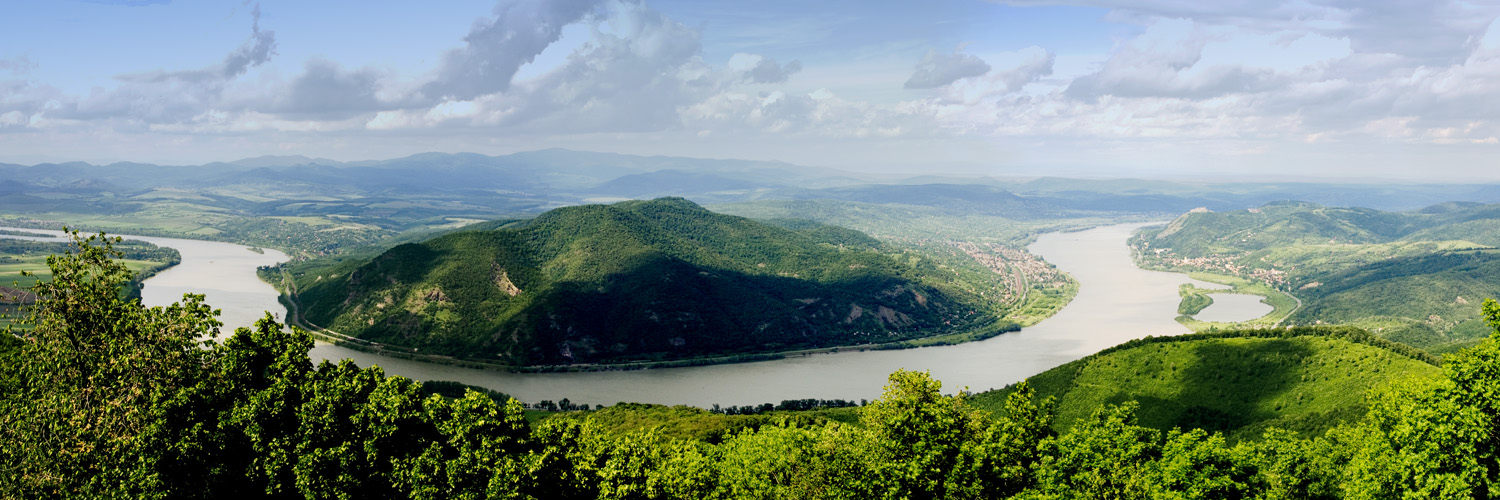 Tennivalók, következtetések
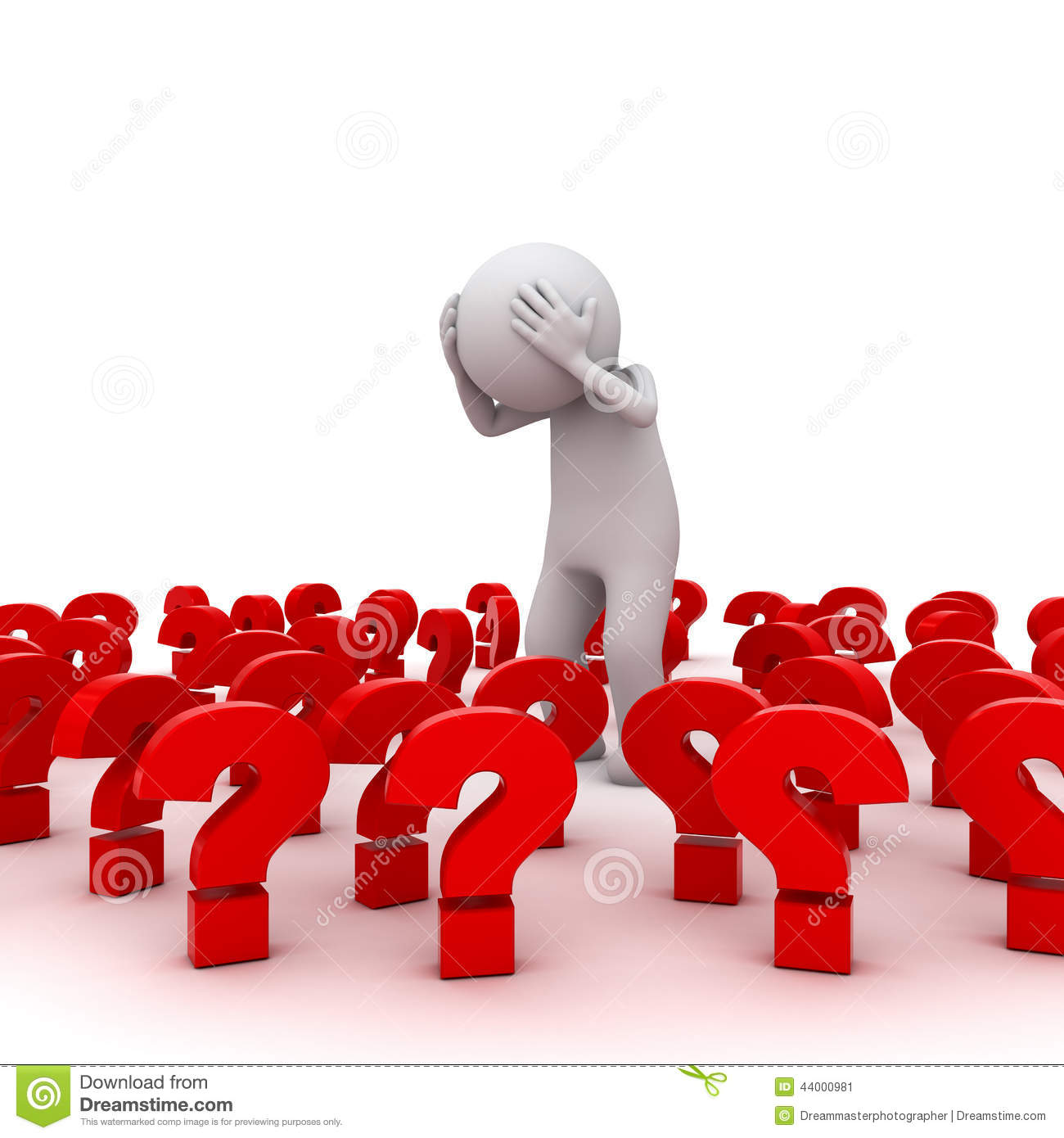 A rendelkezésre álló terhelés adatok hiányosak (kommunális tisztítók)
Kibocsátott szennyvíz minőségi mérése
Önellenőrzési adatok elérése
Az immissziós adatok nem elegendőek egy évből a folyami terhelés meghatározására, az adatok megbízhatósága alacsony
Labor infrastruktúra fejlesztése, több éves átlag figyelembevétele
Az emissziós és immissziós paraméterek nem összehangoltak
A pontszerű szennyezések releváns anyagainak elrendelt mérése
Szabályozási feladat
A folyami terhelés meghatározásának módszere nem ad eredményt
Modellezés, transzport útvonal szerinti számítás

Teljesítjük-e valaha a Bizottsági követelményeket?
2013/39 EU Irányelv  33 helyett 45 elsőbbségi anyag
További anyagok a watchlist-en!!
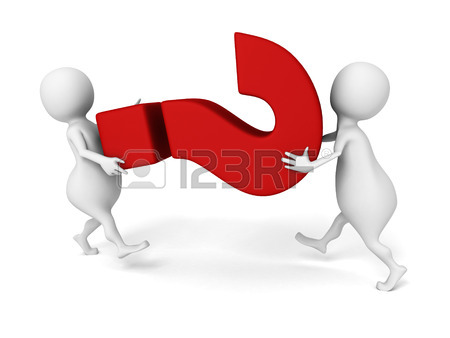 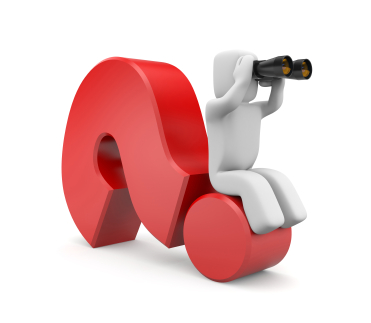 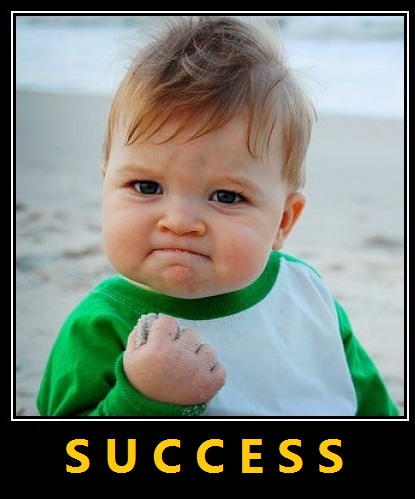 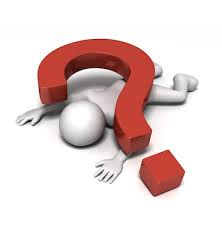 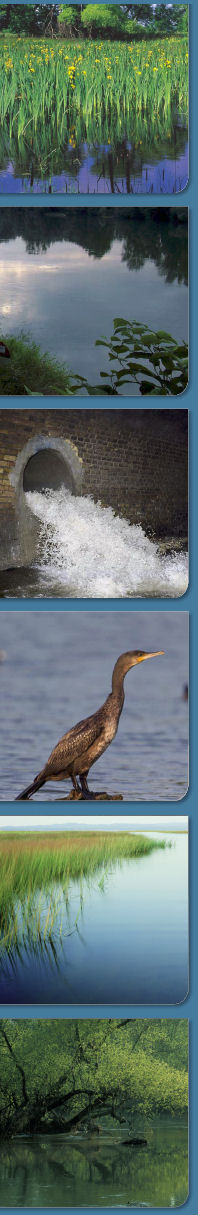 KÖSZÖNÖM A FIGYELMET!
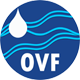 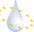